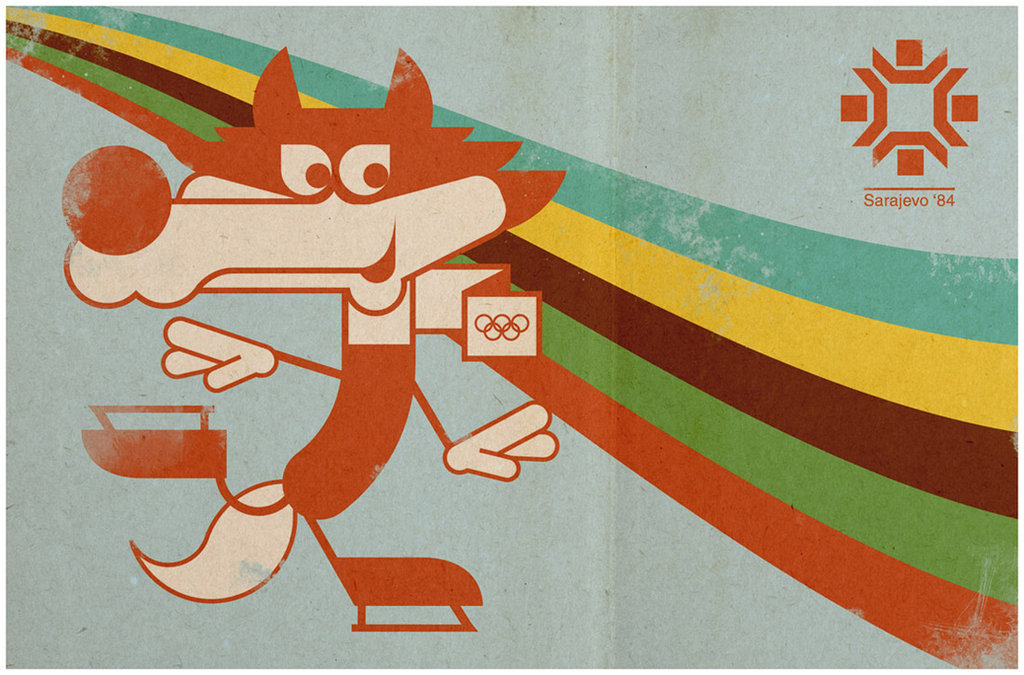 ZOI SARAJEVO 1984
KAZALO
Splošno
Izbira mesta gostitelja
Olimpijska bakla
Uradna maskota
Prizorišča
Discipline
Udeleženci
Medalje
Zanimivosti
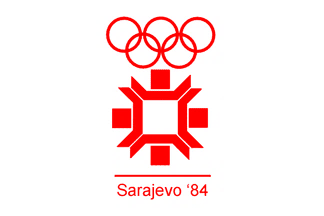 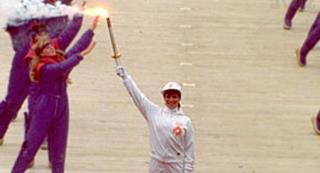 Splošno
Kraj, kjer so potekale ZOI:  Sarajevo, Jugoslavija
Sodelujoči narodi:  49
Število tekmovalcev:  1272 (998 moških, 274 žensk)
Tekme:  39 v 6 športih (10 disciplin)
Otvoritvena slovesnost:  8. februar
Zaprtje:  19 februar
Uradno odprl igre:  predsednik SFRJ, Mika Špiljak
Prisega športnikov:  Bojan Križaj (alpsko smučanje)
Prisega sodnikov:  Dragan Perović
Nosilec olimpijske bakle:  Sanda Dubravčić (umetnostno drsanje)
Štadijon:  Asim Ferhatović
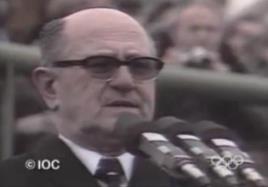 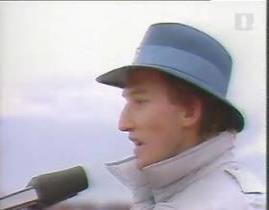 Izbira mesta gostitelja
18. maja 1978 , 80. zasedanje Mednarodnega olimpijskega komiteja v Atenah.
Sarajevo, Jugoslavija
Sapporo, Japonska
Göteborg, Švedska
Izvolijo Sarajevo
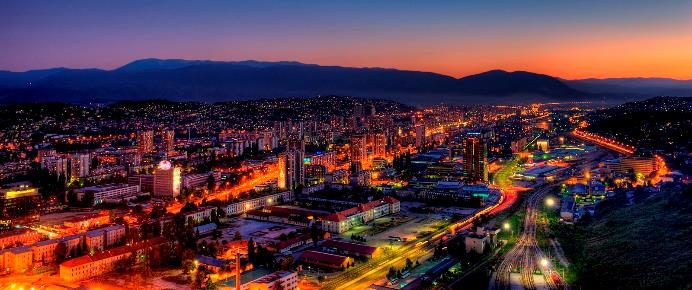 Olimpijska bakla
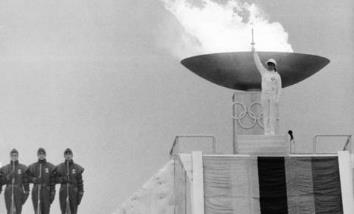 Prižgana v Olimpiji 
Pripeljana do Dubrovnika 
Prepotovana pot bakle: 5,289 km
Prižig bakle: Sanda Dubravčić in Iva Čarman
Prižgana 8. februarja
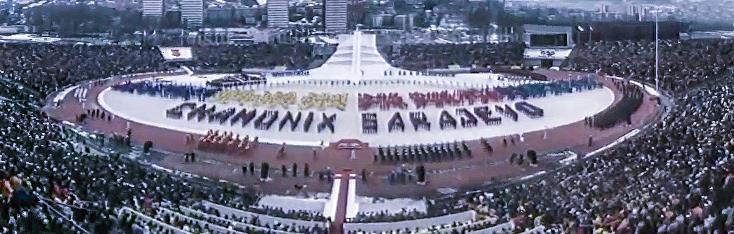 Uradna maskota
Izberejo jo bralci jugoslovanskih časopisov
Seznam 6 finalistov(maskot): veverica, jagnje, gorska koza z bodicami, snežne kepe
Zmagal je Vučko, mali volk 
Jože Trobec
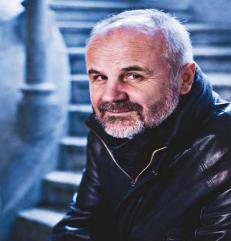 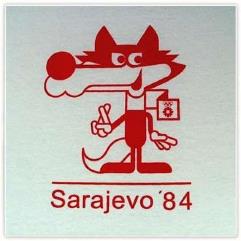 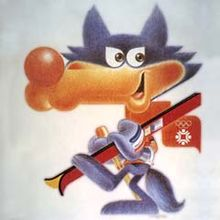 Prizorišča
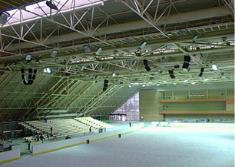 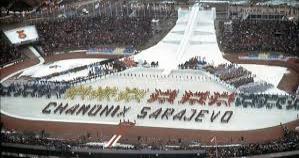 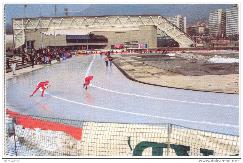 Mestna prizorišča: 
Koševo štadion - odpiranje slovesnosti
Zetra ledena dvorana - umetnostno drsanje, hokej na ledu, zaključna slovesnost
Zetra ledena steza - hitrost drsanje
Skenderija II dvorana - hokej na ledu
Gorska prizorišča: 
Bjelašnica - alpsko smučanje (moški)
Jahorina - alpsko smučanje (ženske)
Igman, Veliko Polje - tek na smučeh, nordijska kombinacija, biatlon
Igman Olimpijska skakalnica – nordijska kombinacija, smučarski skoki
Sarajevo olimpijskia bob steza na gori Trebevič - bob, sankanje
Drugi objekti:
Olimpijska vas, Mojmilo
Novinarska vas, Dobrinja
Hoteli: Igman (Igman), FAMOS (Bjelašnica), Smuk (Bjelašnica), Bistrica (Jahorina)
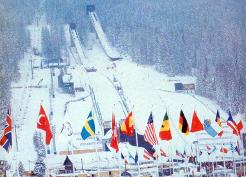 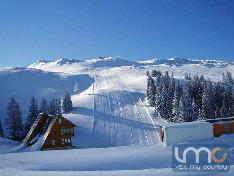 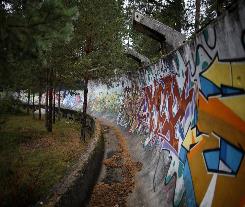 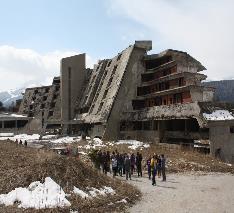 Discipline
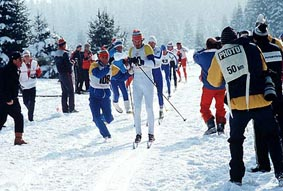 Alpsko smučanje (6) 
Biatlon (3) 
Bob (2) 
Tek na smučeh (8) 
Umetnostno drsanje (4) 
Hokej na ledu (1) 
Sankanje (3) 
Nordijska kombinacija (1) 
Smučarski skoki (2)
Hitrostno drsanje(9)
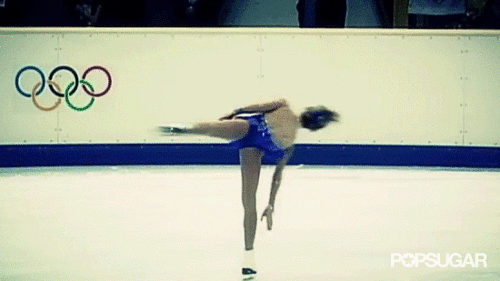 Udeleženci
Skupno 49 držav
Egipt, Monako, Puerto Rico, Britanski deviški otoki prvič na ZOI
Medalje
Največ medalj osvoji vzhodna nemčija (9 Z., 9 S., 6 B.)
Jugoslavija na 14. mestu (1 srebrna medalja)
17  držav osvoji vsaj eno medaljo
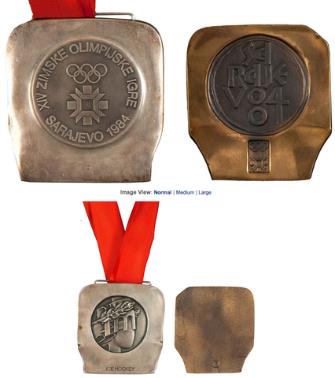 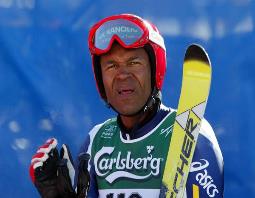 Zanimivosti
Olimpijska zastava je bila postavljena na glavo v otvoritveni slovesnosti po pomoti
Smučar Jure Franko osvojil prvo ZOI kolajno Jugoslavije; srebrno v veleslalomu 
Prvič tudi smučanje za invalidske športnike
Lamine Gueye iz Senegala je bil prvi črni afriški smučar na zimskih olimpijskih igrah
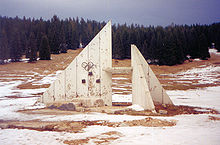 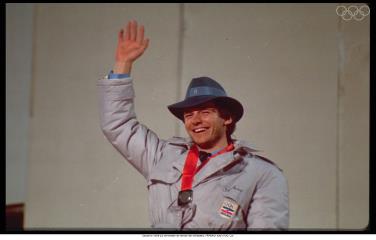